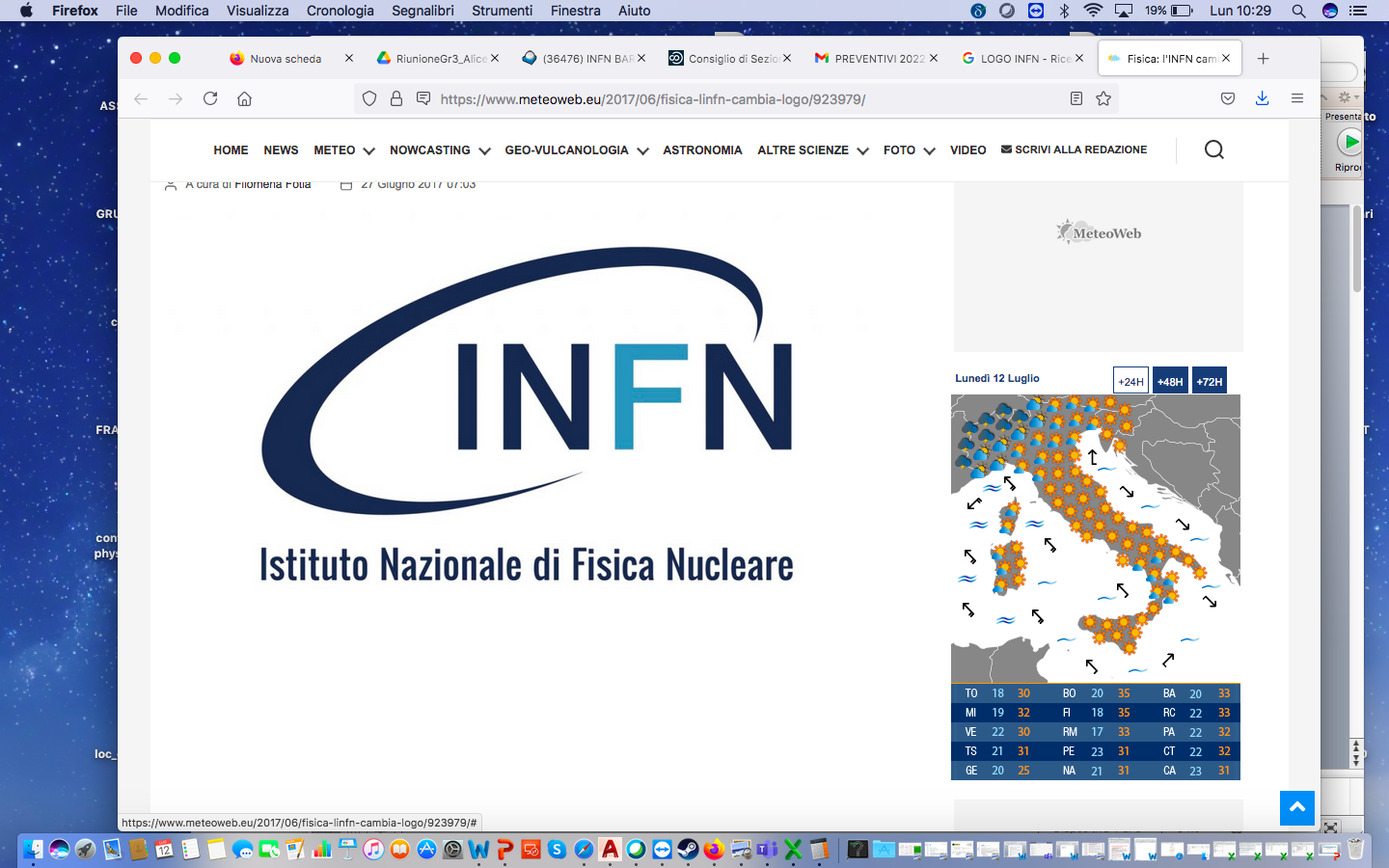 Richieste degli esperimenti al Servizio Officina Meccanica per l’anno 2026
Consiglio di Sezione 03 luglio 2025
Cosimo Pastore
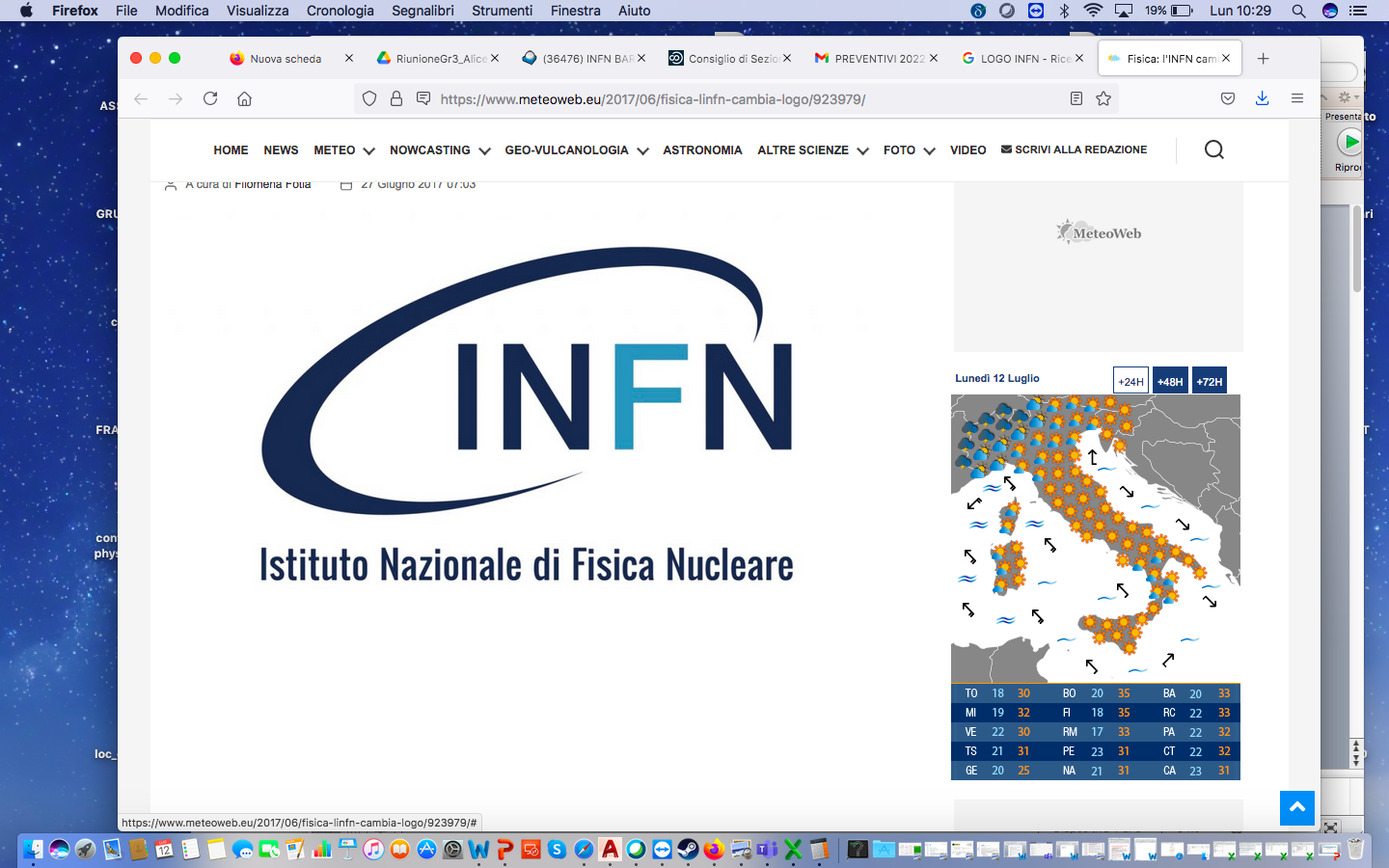 Composizione del Servizio

	
Aldo Andriani, Michele Franco, Nicola Lacalamita, Francesca Tatone*, Domenico Dell’Olio (UNIBA)
* TD-PNRR KM3NET , fino al 30 novembre 2025
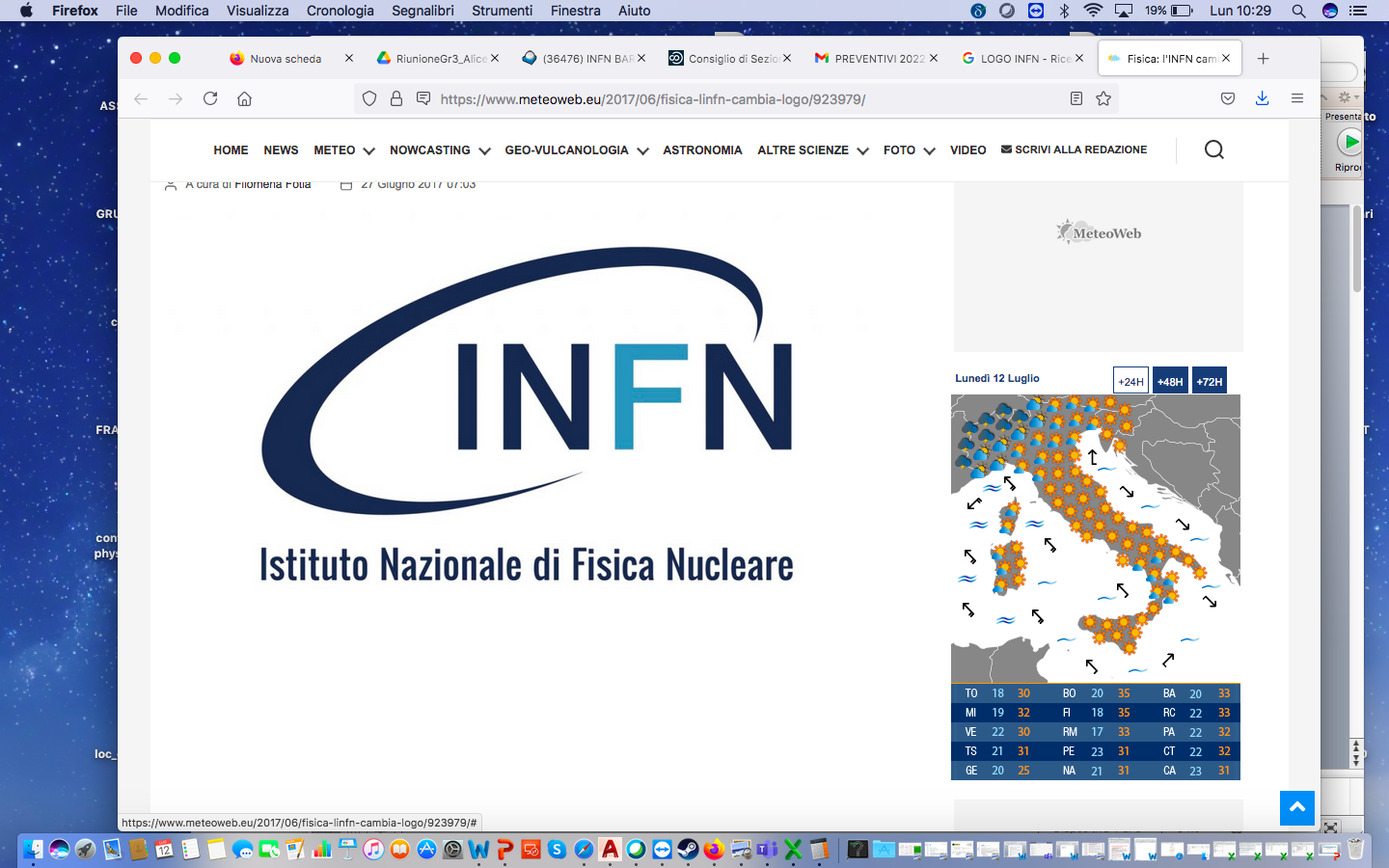 Richieste CSN I - Servizio Officina Meccanica - 2026
RD_MuColl 
Modifica dell’attuale struttura di supporto per rivelatori MPGD + assorbitori + elettronica di lettura.  (Realizzazione di una nuova struttura per lo studio delle camere con i raggi cosmici)

Stima: 1.5 mesi-persona  -0.5
CMS TRACKER
Realizzazione di nuovi tool/jig di assemblaggio per la produzione dei moduli.

Stima: 1 mesi-persona  -0.5
CdS_03 luglio 2025_ C. Pastore                                                                         1
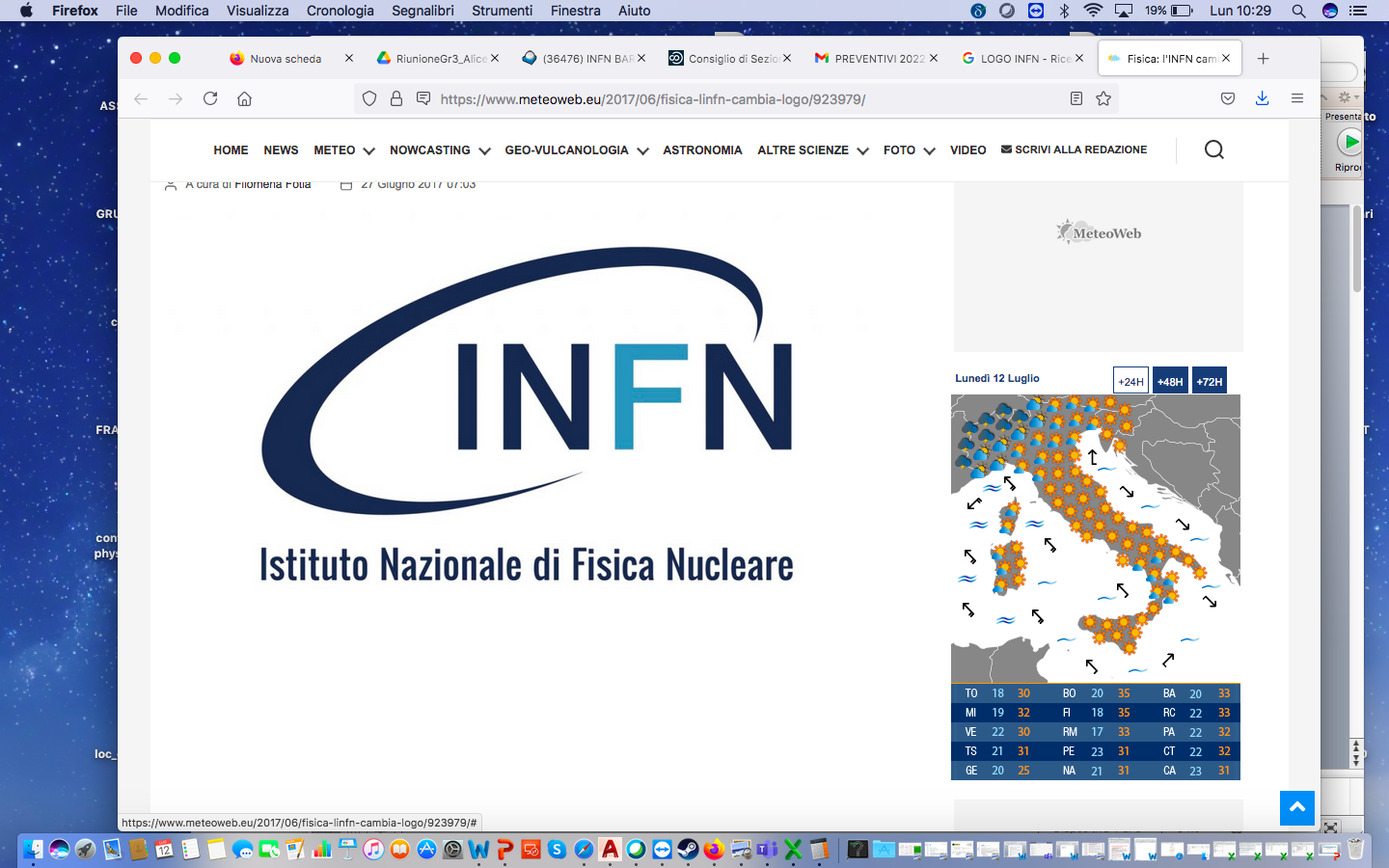 Richieste CSN I - Servizio Officina Meccanica - 2026
CMS RPC
riparazione RPC, supporto ai test di longevità dei rivelatori effettuati alla GIF++, estrazione camere e servizi Y1, test RPC a GIF++ con Ecogas
Stima: 4 mesi-persona  @CERN  -1

CMS  GEM
costruzione e supporto al setup per i test dei rivelatori (con fasci o magnete),  refurbishment GE1/1, preparazione dei servizi per il test di ME0 in HGCAL a P5, costruzione dei tools e dello storage per ME0, costruzione dello storage per i rivelatori di GE1/1 estratti (3.5 m.p @CERN)
Realizzazione tool assemblaggio per costruzione ME0 (0.5 m.p)
Stima: 4 mesi-persona (3.5 @CERN) -1.5
CdS_3 luglio 2025_ C. Pastore                                                                         2
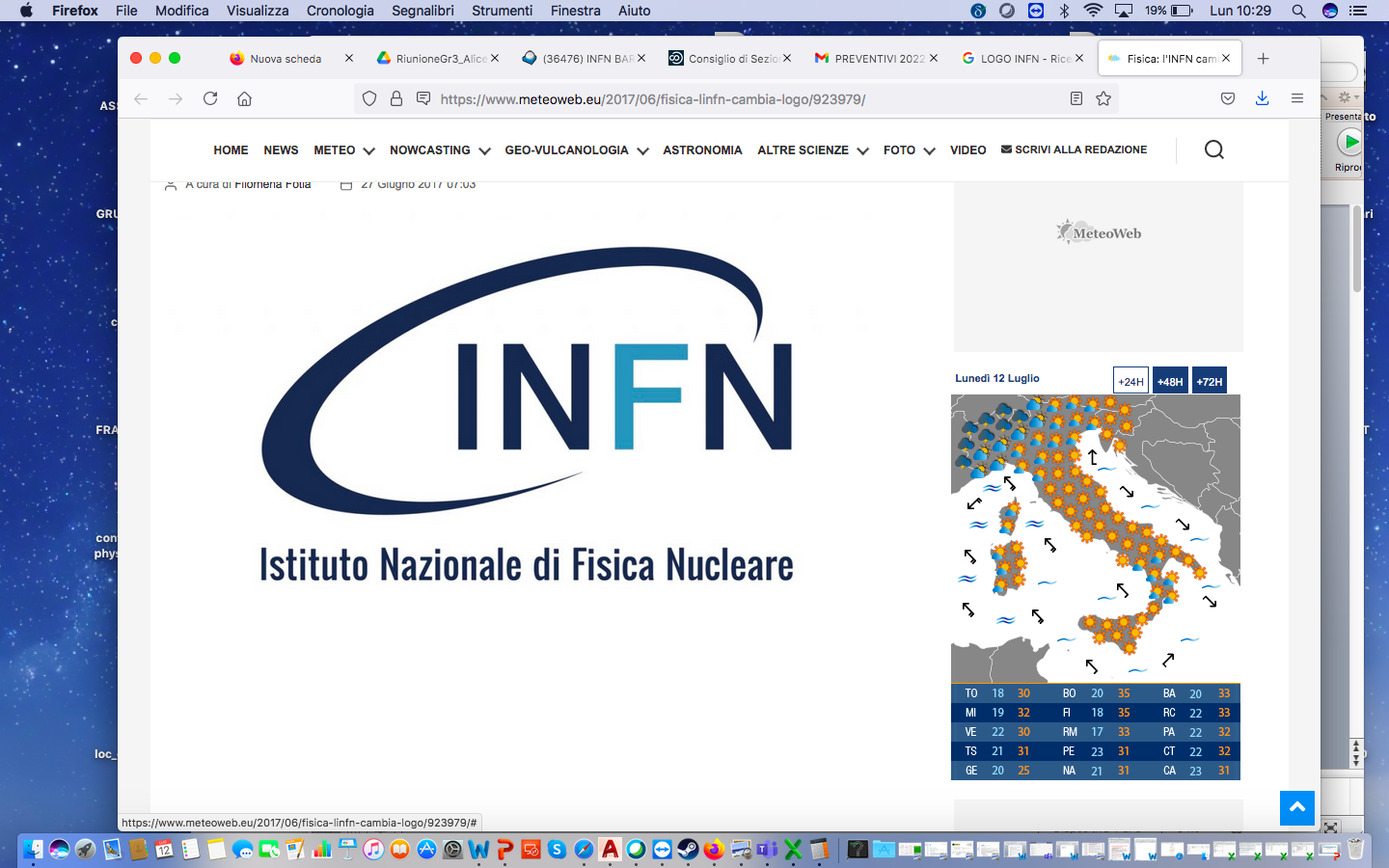 Richieste CSN I - Servizio Officina Meccanica - 2026
RD_FCC
Realizzazione di componenti meccanici per vari prototipi di camera a a drift (collaborazione INFN Lecce)
Stima: 1 mesi-persona -0.5


LHCb
Realizzazione di struttura meccanica per set-up muRWell + box
Stima: 1 mesi-persona  -0.5
CdS_03 luglio 2025_ C. Pastore                                                                         3
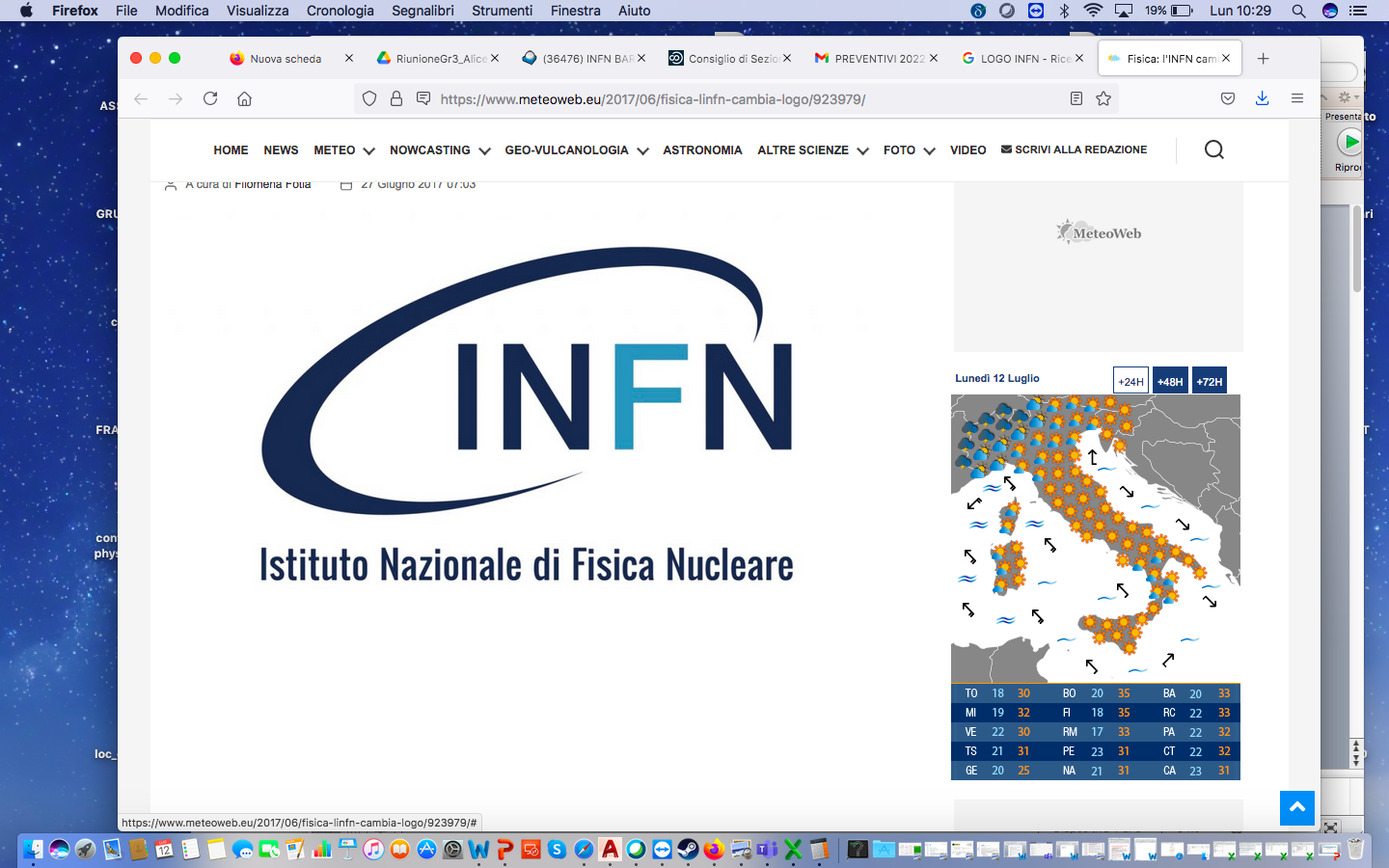 Richieste CSN I - Servizio Officina Meccanica - 2026
HYPER-K (TPCs) 

Meccanica di supporto e movimentazione per test beam della TPC “spare” su fascio al CERN  (0.5  m.p. @ CERN) (Rinviato dal 2025 , causa incidente alla neutrino platform)


DRD1 (AIDAInnova)  (attivita’ Laboratorio T2K-TPC , sinergica con RD-Mucol)
Realizzazione di un tavolo e supporti per il sistema di readout ottico della TPC   
Realizzazione di una Field Cage da inserire nel vessel e possibili modifiche alle flange del vessel esistente
Realizzazione di un rack per la distribuzione dei gas alla TPC

Stima: 3.5 mesi-persona  ( 0.5 m.p. @ CERN) -1
CdS_03 luglio 2025_ C. Pastore                                                                         4
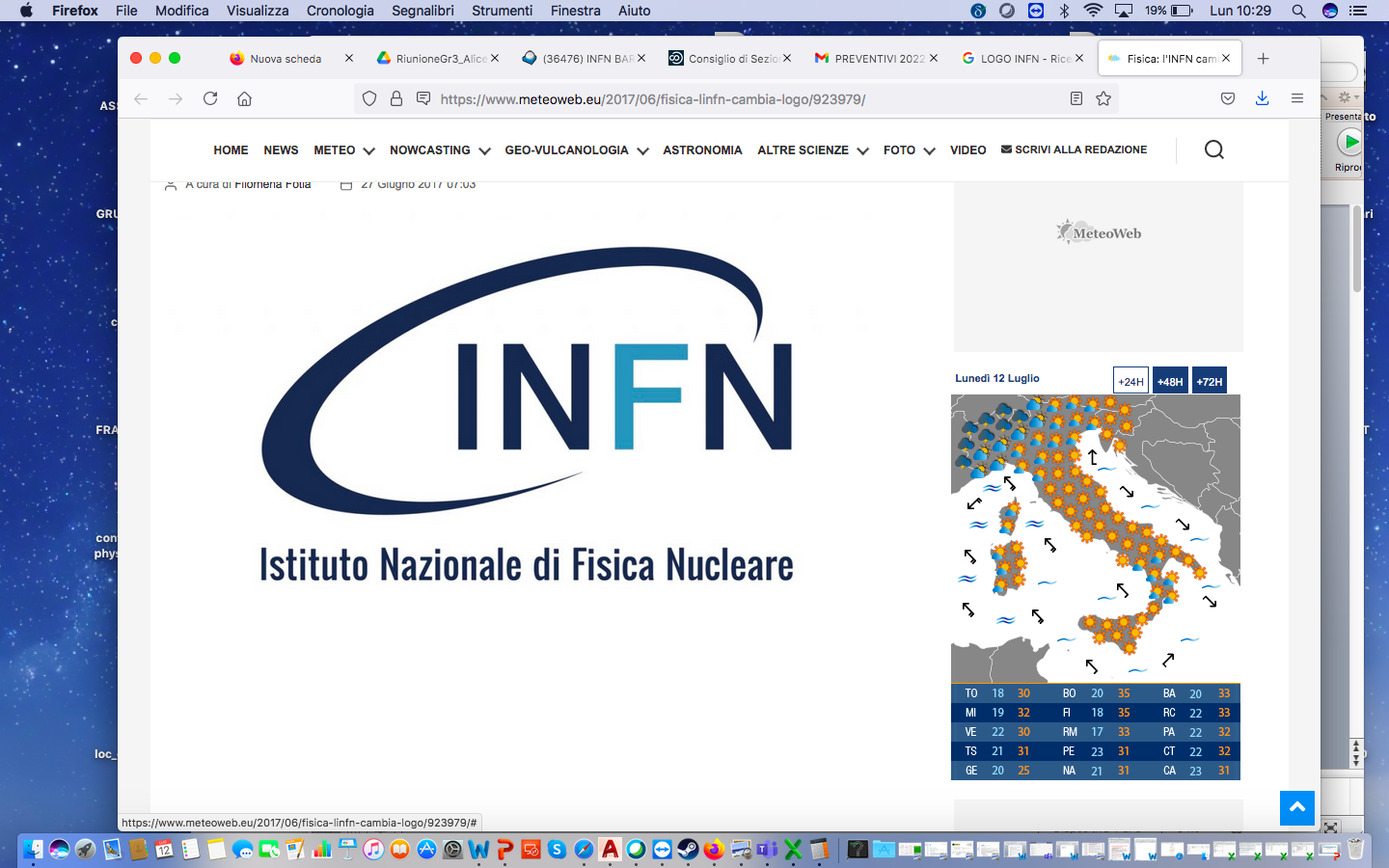 Richieste CSN II - Servizio Officina Meccanica - 2026
NUSES
Lavorazioni meccaniche su fibre modello di qualifica e di volo (1 m.p.) 
SpaceItUp – ASI/PNRR 
Realizzazione di supporti meccanici per RadMon (1 m.p.)
HERD_DMP
Realizzazione supporto per test al CERN del nuovo prototipo PSD (0.5 m.p.)
Supporto attività per componenti da utilizzarsi al test beam (1 m.p.) 
CTA
Realizzazione di supporti di SiPM e relativa elettronica per test di laboratorio (1 m.p.)

FERMI
ADAPT
Lavorazioni tile prototipo ACD (2 m.p.) -1
NewAstrogam 
Realizzazione Jig di montaggio silici doppia faccia (1 m.p.)


Stima: 7.5 mesi-persona (0.5 m.p. @CERN)
CdS_03 luglio 2025_ C. Pastore                                                                         5
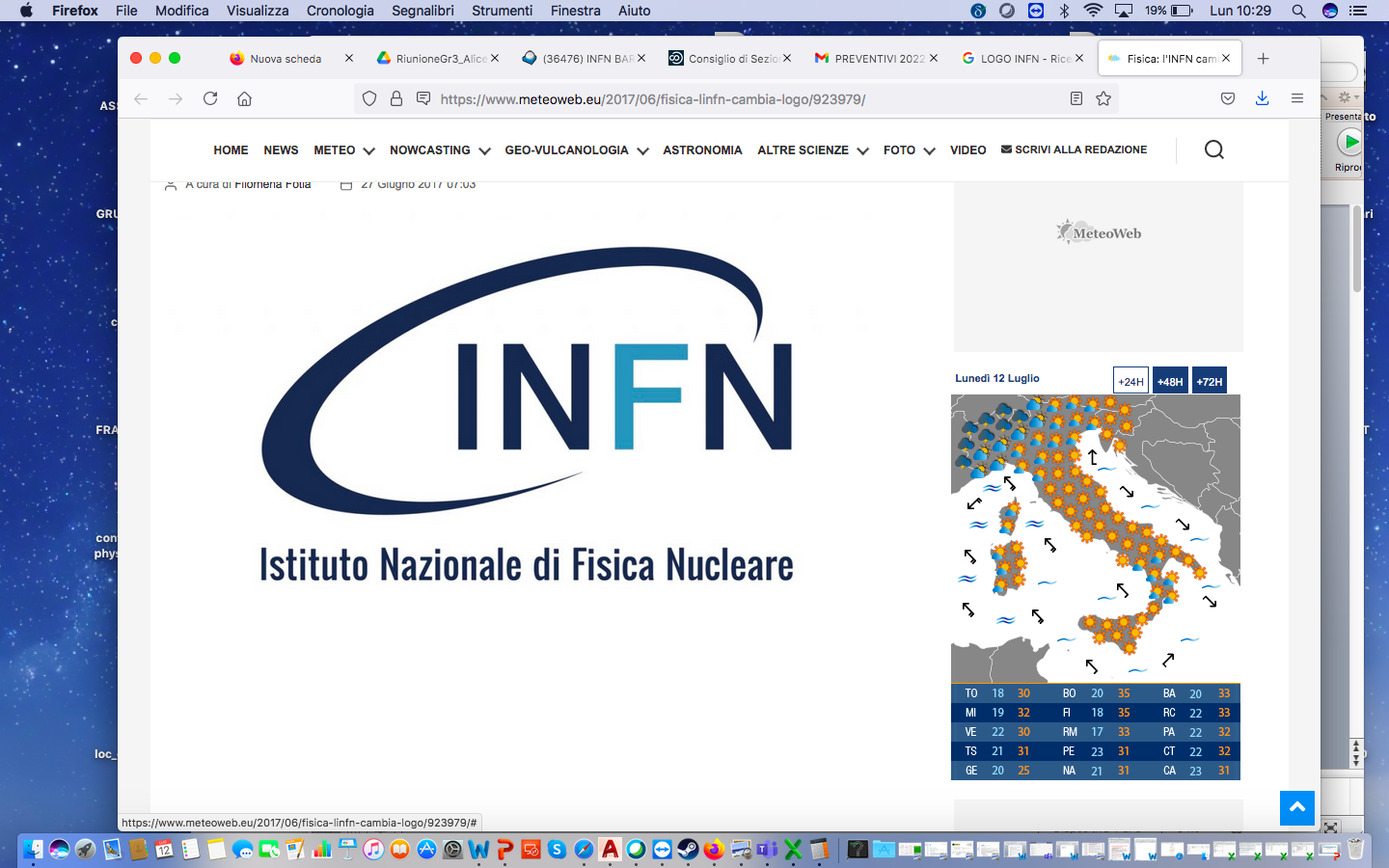 Richieste CSN II - Servizio Officina Meccanica - 2026
KM3
Realizzazione di componenti meccanici del base module in seguito alla introduzione di un nuovo transceiver elettro-ottico su una scheda. Questo comporterà anche la revisione della consueta catena di progettazione-validazione-finalizzazione.

 Stima: 3  mesi-persona -1


SPB2
Realizzazione (rilavorazione) della meccanica per i componenti del piano focale del telescopio del prossimo volo di pallone di lunga durata PBR 

Stima: 0.5 mesi-persona
CdS_03 luglio 2025_ C. Pastore                                                                         6
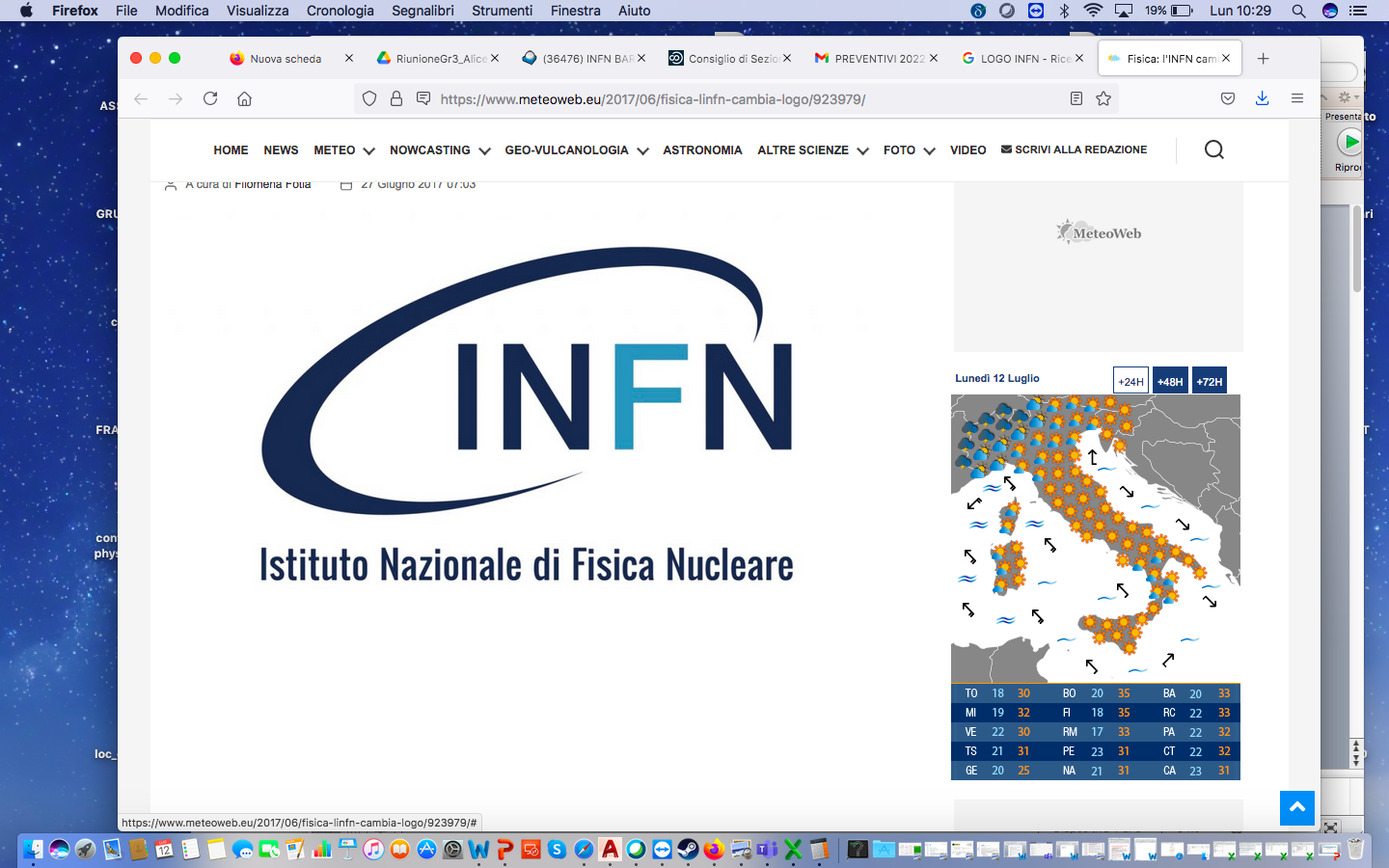 Richieste CSN III - Servizio Officina Meccanica - 2026
ALICE 
ITS3 
Realizzazione di un setup con galleria del vento per misure di resistenza meccanica dei wire-bonding  (1 m.p.) -0.5
ALICE3
Realizzazione del setup da vuoto per il prototipo  del rivelatore IRIS (2 m.p.) -1
Costruzione di componenti meccanici per la definizione delle procedure di assemblaggio dei moduli Middle-layer (1 m.p.)
Costruzione di prototipi del modulo del RICH (2 m.p. ) 
 
Stima: 6 mesi-persona 

QUASIMODO
Realizzazione di componenti meccanici per l’assemblaggio di moduli A9 con sensori di grandi dimensioni (1 m.p.)
CdS_03 luglio 2025_ C. Pastore                                                                         7
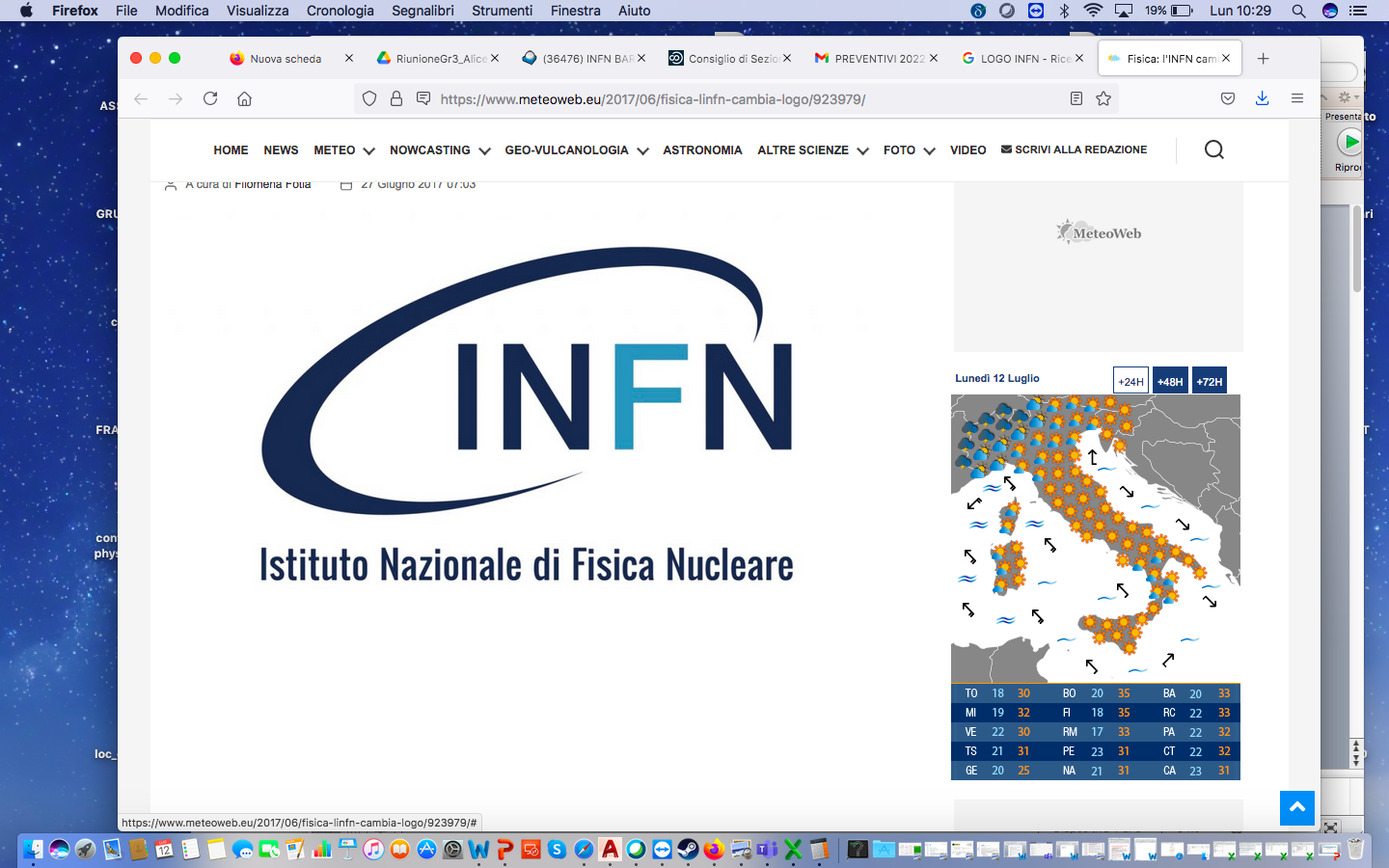 Richieste CSN III - Servizio Officina Meccanica - 2026
ePIC-SVT

Meccanica necessaria per la costruzione prototipi L0-L1 (incluso modello con heaters e versioni più evolute)
Meccanica per il piegament0/assemblaggio dei prototipi L2
Stima: 2 mesi-persona  

LUNA
Costruzione di una struttura di supporto della seconda linea di fascio e del gas target della Ion Beam Facility
Stima: 1 mese-persona -0.5
CdS_03 luglio 2025_ C. Pastore                                                                         8
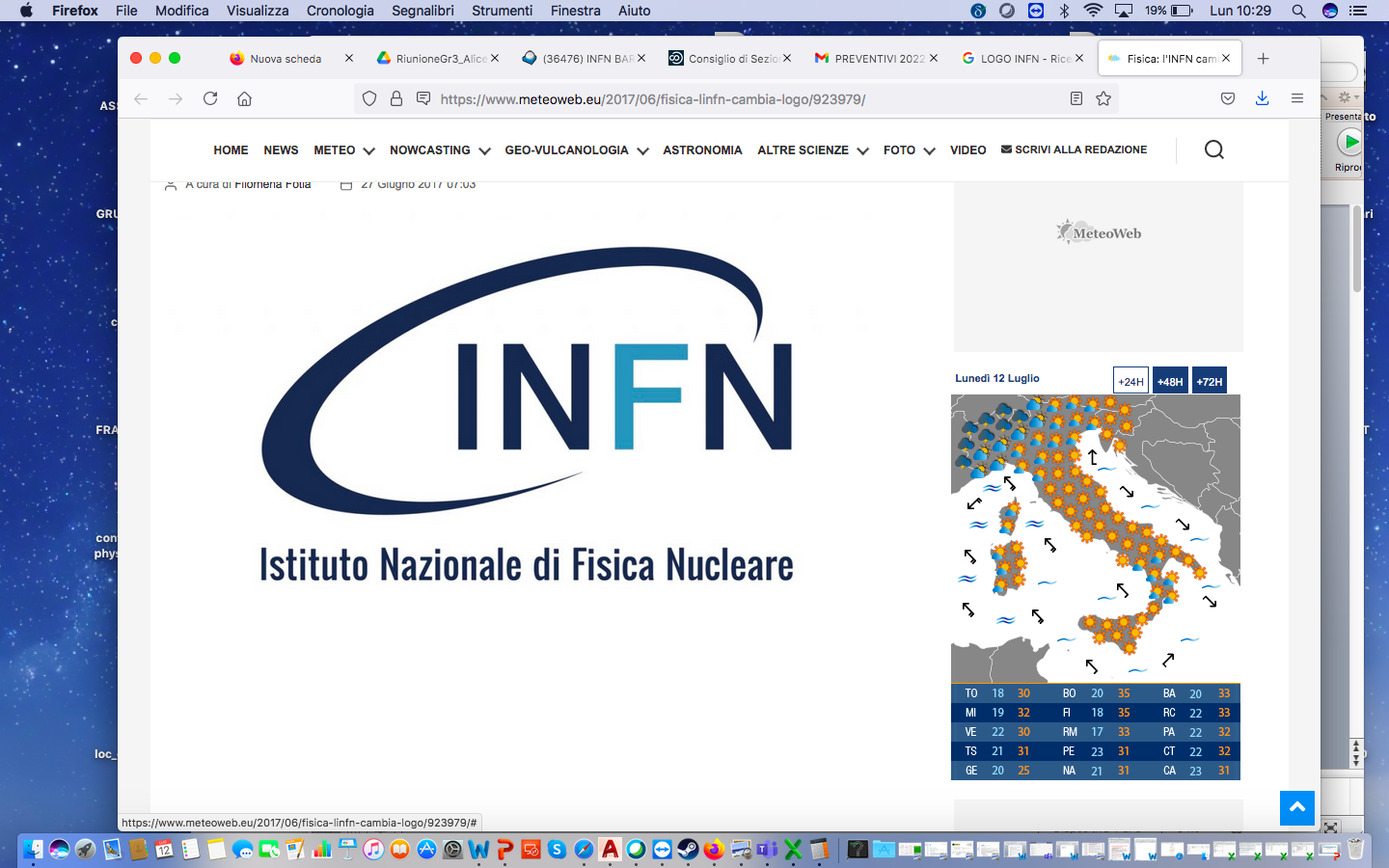 Richieste CSN V - Servizio Officina Meccanica - 2026
SHINE
Realizzazione di elementi meccanici per il setup sperimentale (accoppiamento laser e tubo a raggi X, supporto ed accoppiamento scintillatori e PMT)
Stima: 1 mese-persona 
SPOC
Meccanica di supporto del prototipo finale del rivelatore raggi gamma SPECT
Stima: 1 mese-persona -0.5
QUERIS
Realizzazione di parti meccaniche custom, sistemi di schermatura della radiazione setup optoelettronici
Stima: 0.5 mese-persona ??
TANGO_RD
Costruzione componenti meccanici per la realizzazione di rivelatore che impieghi miscele standard e ecologiche
Stima: 0.5 mese-persona
CdS_03 luglio 2025_ C. Pastore                                                                         9
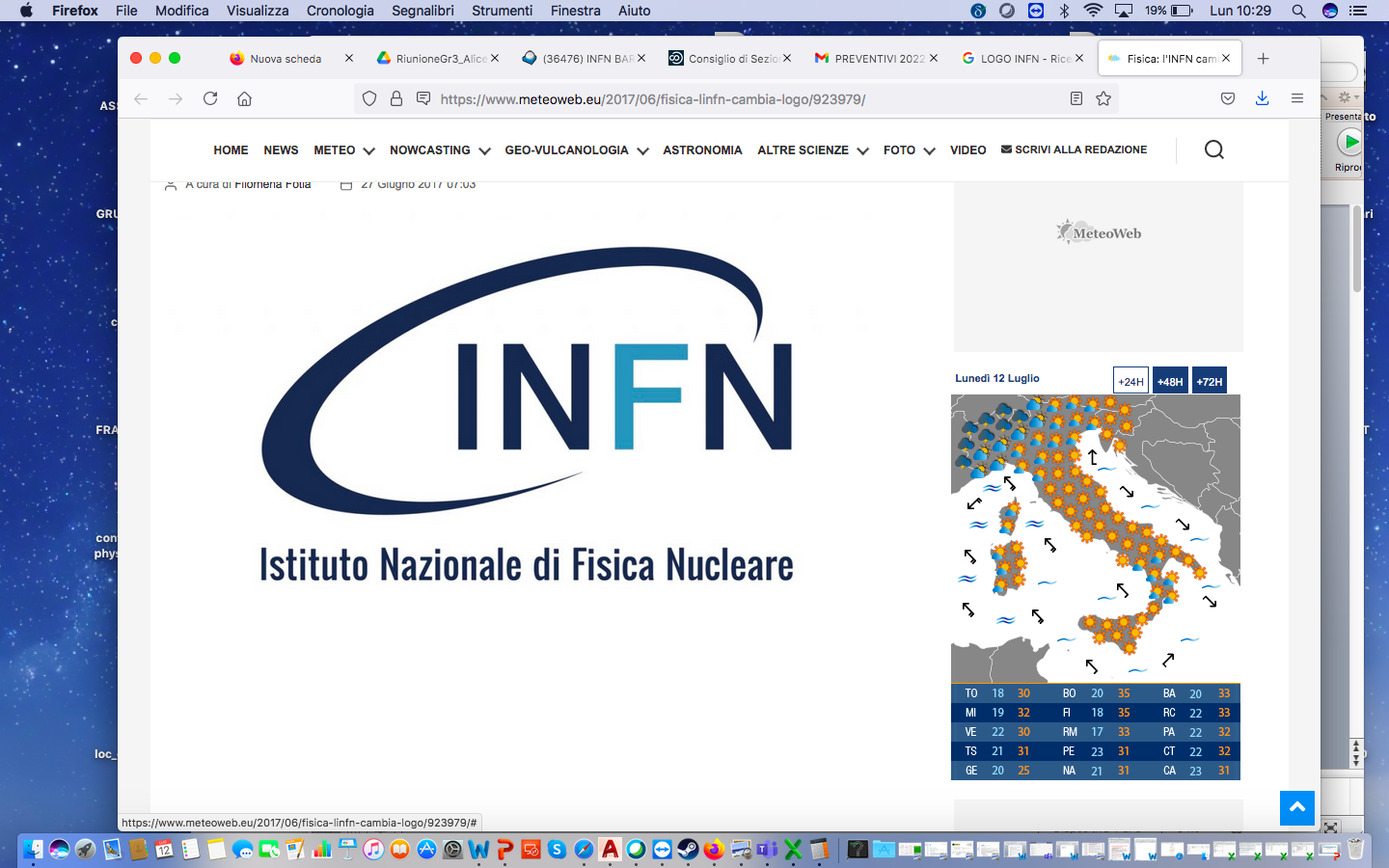 Richieste CSN I- V - Servizio Officina Meccanica - 2026
CdS_03 luglio 2025_ C. Pastore                                                                         10
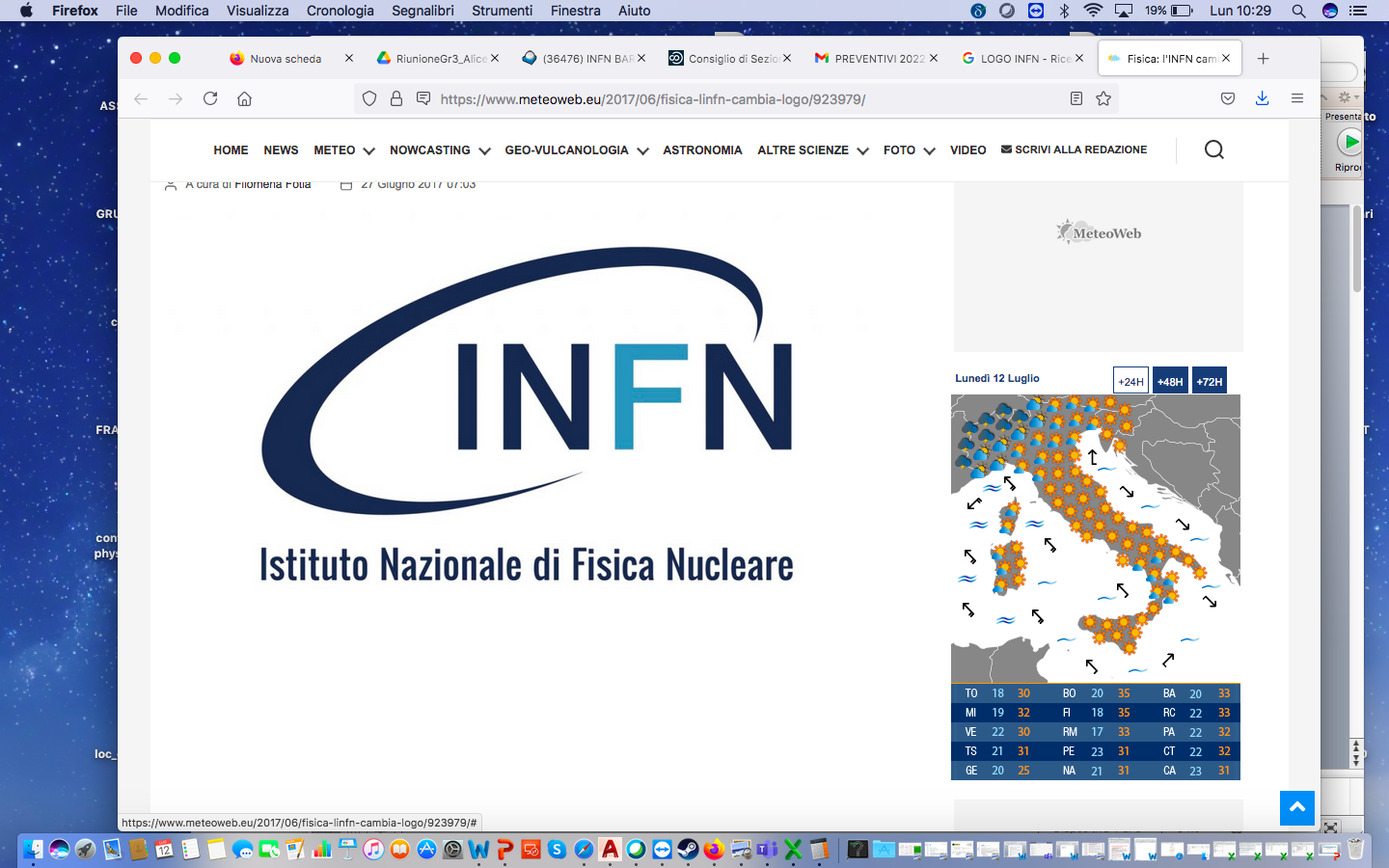 Richieste CSN I- V - Servizio Officina Meccanica - 2026
CdS_03 luglio 2025_ C. Pastore                                                                         11
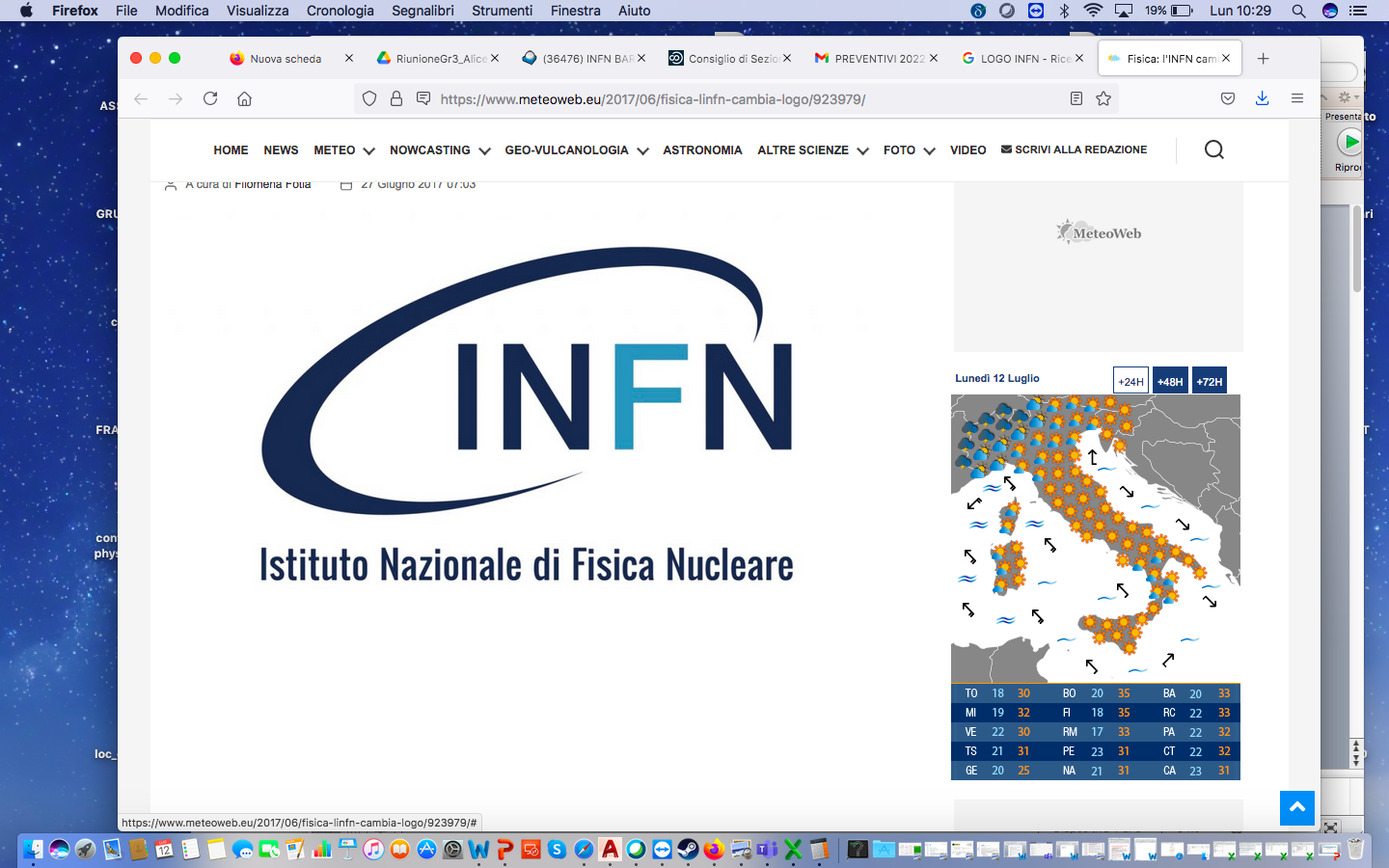 Richieste CSN I- V - Servizio Officina Meccanica - 2026
Composizione del Servizio:
	
Aldo Andriani(4), Michele Franco(10), Nicola Lacalamita(10), Francesca Tatone*, Domenico Dell’Olio(UNIBA)(6)
* TD-PNRR KM3NET, fino al 30 novembre 2025
CdS_03 luglio 2025_ C. Pastore                                                                         12